Japán   és  Magyarország          日本               ハンガリ „Nyi-hon”  to     „Ha-n-ga-ri”        (Japan & Hungary)          Kelet  és  Nyugat
Nagy Dénes  és  Inkler Valéria
Email: snagyenes@gmail.com
2022. jún. 3 – Kendó Tábor, Győr / Lipót
Kínai:
   - izoláló nyelv, tonális
Japán:
   - nem rokona a kínainak, csak átvették a kínai írást, 
   - majd ebből származtatva bevezettek 2-féle szótagírást 
     (hirgana és katakana)
   - agglitunáló („ragozó”) nyelv   // a magyar is
 ---------------------------------
  Flektáló („hajlító”) nyelvek – legtöbb európai nyelv
     pl. angol: song (dal) – sing (dalol)
Hét napjai / Days of the Weekókori görögök, 4 ősi elem:  tűz, víz, föld, levegőde Kína - Japán, 5 ősi elem: tűz, víz, föld, fa, fém
daimyō (大名) = feudal lords / feudális földesurak     (Magyaroszág: Koppány, Csák Máté)
1570
Tokugawa shōgun-ok (1600-1868) / Edo-korszak
Az elzárkózás politikája
központi kormányzat, a földbirtokok újraelosztása 
társadalmi hierarchia:                                                                  (1) harcosok  (士 shi) - bushi (武士) [samurai 侍] / nemesség                                                                          (2) parasztok (農 nō),                                                                             (3) kézművesek (工 kō)                                                                                (4) kereskedők (商 shō) 
  (?) burakumin (部落民), tisztátalan munka, pl. hús- és bőr-  
        feldolgozás, vö. „érinthetetlenek” Indiában
Utolsókból elsők (?):  a nemesség a kettős udvartartás miatt eladósodik a kereskedőknek
[Speaker Notes: https://jisho.org/search/%E5%8C%88]
神道 (Shintō) – Sintó (istenek útja):  
    - ősi japán természeti vallás
    - nincs papi hierarchia
    - nincsenek szent könyvek
Buddhimus 
Konfuciánus ideológia:
   - hűség és engedelmesség  (vallással kombinálva) 
Ötös rendek: parasztokat, kézműveseket, kereskedőket ötös csoportokba sorolják          (tréfásan „KGB” és „KGST”)
Rizskultúra – precizítás!  elektronika forradalma
1720: az európai könyvek behozatali tilalmát enyhítik: holland, ill. nyugati tudományok 蘭学 (rangaku), elsősorban orvostudomány és csillagászat.
1839: rendelet az európai tudomány terjedésének megakadályozására, az ellenállókat kivégzik  / De: volt közben 和算 (wasan) saját matem.!
1853: az amerikai 黒船 (kurofune), azaz fekete hajó (gőzhajó) érkezik és beengedik a kikötőbe
1854: barátsági szerződés az USA-val, több kikötőt megnyitnak a kereskedőknek
Harcosok: békés idők
   kevesebb csata  belső lelki fejlődés, harcművészetek
Picto-phonetic characters  90%
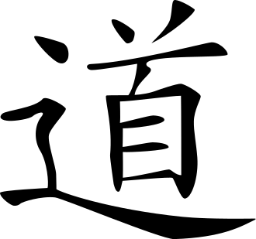 walking + phonetic

Japanese: dō , tō ; michi 
Chinese: dào = path, way; moral; teachingsKorean: do
神道 (shin-tō   - god way)     = shintō religion 
道学 (dō-gaku - way study)  = ethics; taoism study
MARTIAL ARTS 
武道  (bu-dō  - military way)  = martial arts /harcműv.
柔道  (jū-dō    - gentle way)   = judo
剣道 (ken-dō - sword way)   = kendo
ART
書道 (sho-dō  - writing way) = calligraphy / kalligráfia
茶道 (cha-dō  - tea way)        = tea ceremony 
華道 (ka-dō    - flower way)  = flower arrang. / ikebana
歌道  (ka-dō    - song way)     = versification; tanka költ.
Bushidou (busidó) = „harcos útja”viselkedési kódex: bátorság, becsületesség, igazságosság,  önuralom
BU  = 戈 (ősi fegyver, tőr) +止 (megállít)
           kard, harc / bátorság, érték

SHI = férfi (harcos)  - lásd magyarul: lovag


DO = út, ösvény (lásd budhizmus is)
Daidōji Yūzan (大道寺 友山, 1639 –1730)
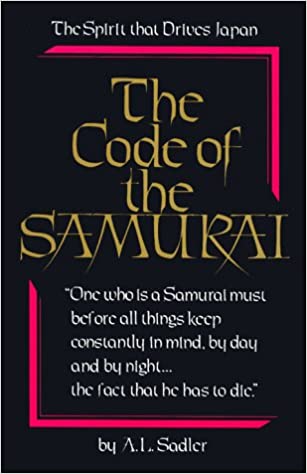 Budō shoshin-shū 
     武道初心集            
     Budó-bevezetés
Code of the Samurai 
by Arthur L. Sadler, 1941

3 alaptulajdonság: 
Hűség, helyes magatartás, bátorság
[Speaker Notes: p. 86 – Bátorság c. fejezet]
明治 (Meiji) - Meidzsi korszak
1868: a császár körül tömörült ellenzék leveri a shōgun csapatait
1868-1912 Meiji korszak (a császár hatalmának helyreállítása)
nyitás és terjeszkedés
felülről jövő forradalom, ahol a feudális és kapitalista viszonyok keverednek
reformok a lemaradás felszámolására, a mezőgazdaság modernizálása, gyors iparosítás
Harcosok  külf. Iskolák / értelmiség, minsztériumok munkatársai, cégvezetők (23%   1880-as évek / 35%   1920-as évek)
  harcművészetek
[Speaker Notes: C.f. Wiki: Younger samurai often became exchange students because they were ambitious, literate and well-educated. On return, some started private schools for higher educations, while many samurai became reporters and writers and set up newspaper companies.[18] Others entered governmental service.[19] In the 1880s, 23 percent of prominent Japanese businessmen were from the samurai class; by the 1920s the number had grown to 35 percent.[20]]
Egy hasznos kifejezés, amelyet jó tudni

DOMO ARIGATO

(Domus áruháznak agitálok bútorvásárláskor?  Nem!)
Olasz? Spanyol? 
Japán! Köszönöm szépen